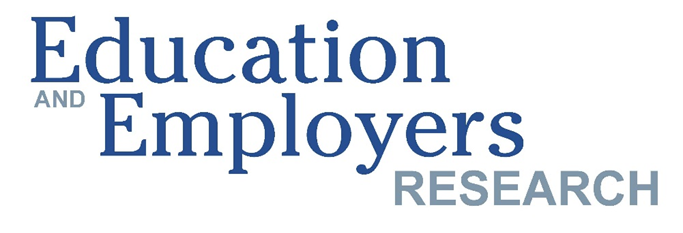 Joining the Dots conference by CEC
Understanding 4 or more employers engagement
Dr Anthony Mann | Director of Research and Policy

Dr Elnaz Kashefpakdel | Head of Research

www.educationandemployers.org/research-main
@Edu_EResearch
Free research library…
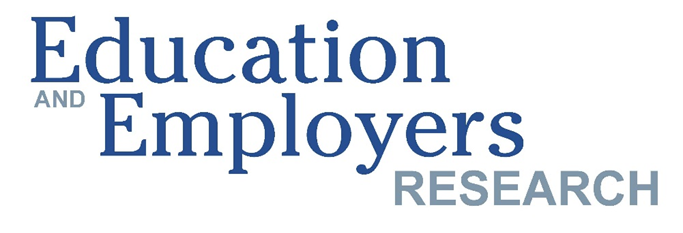 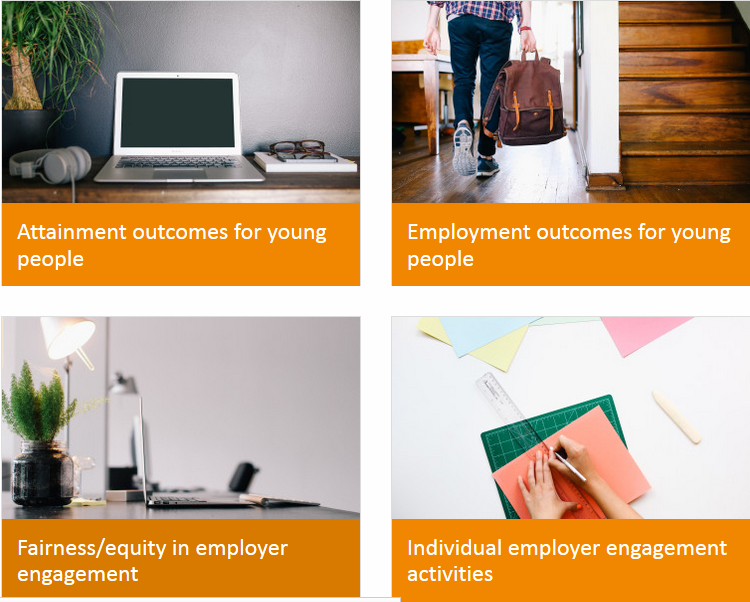 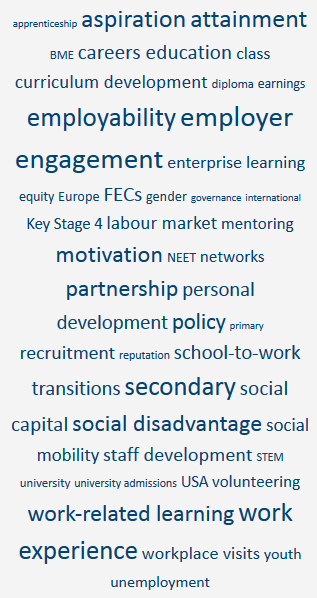 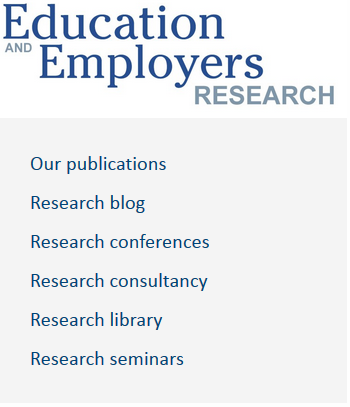 www.educationandemployers.org/research-main
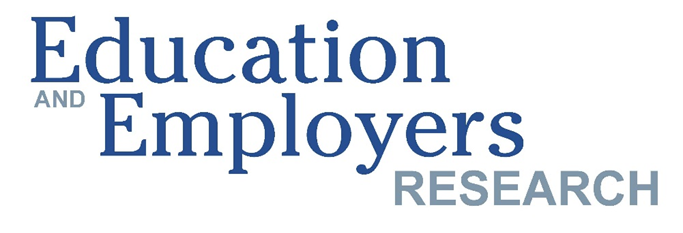 A presentation in three parts
Subject: Volume of employer engagement in education

Contemporary transitions: young Britons reflect on life after secondary school and college
Schools and the twenty-first century labour market: perspectives on structural change
Implications for practice
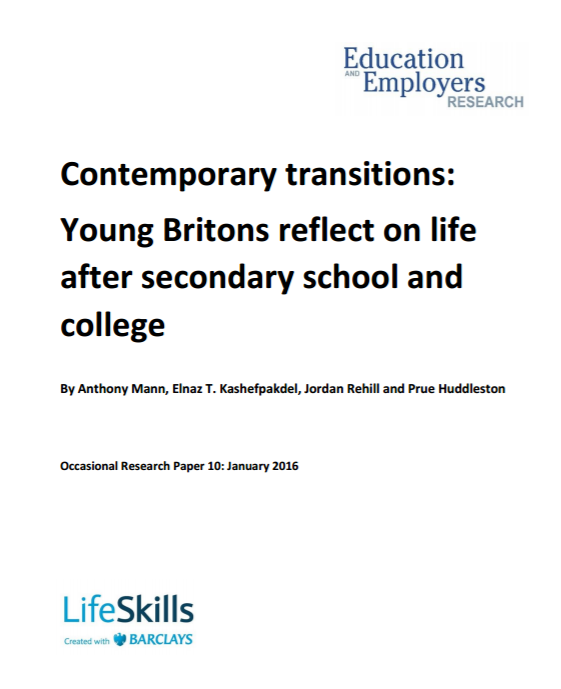 One
In the past…
Mann, A.& Percy, C. “Employer engagement in British secondary education: wage earning outcomes experienced by young adults.” Journal of Education and Work 27:5, 496-523 

Percy, C. & A. Mann. 2014. “School-mediated employer engagement and labour market outcomes for young adults: wage premia, NEET outcomes and career confidence.” In Mann. A. et al. Understanding Employer Engagement in Education: Theories and Evidence. London: Routledge
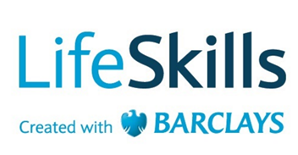 New report published this week
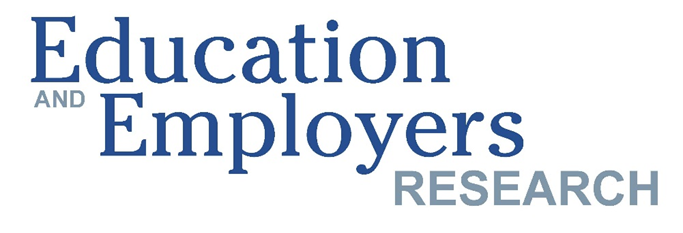 Survey of 1,744 young people aged 19-24 in 2016 by Yougov 
Twice the size compared to 2011 survey 
Socially, geographically and demographically evenly distributed 
Frequency tables and descriptive, cross-tabulations and regressions using SPSS 
Control variables: school type, parental education, free school meal, gender, ethnicity, region, education level, age
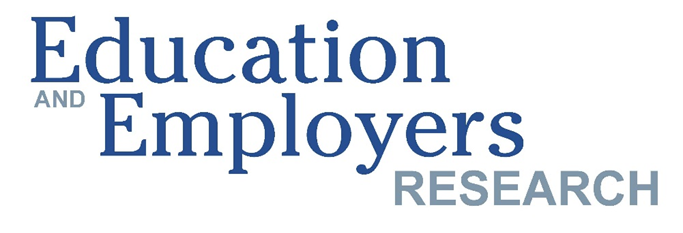 @Edu_Eresearch
Distribution of employer engagement activities
Between the ages of 14 and 19, did your school or college ever arrange for you to take part in any activities which involved employers/local business people? E.g. work experience, mentoring, enterprise competitions, careers advice, CV or interview workshops, workplace visits. If so, on how many different occasions (more or less) did it happen?”
Participation in selected teenage engagements with employers
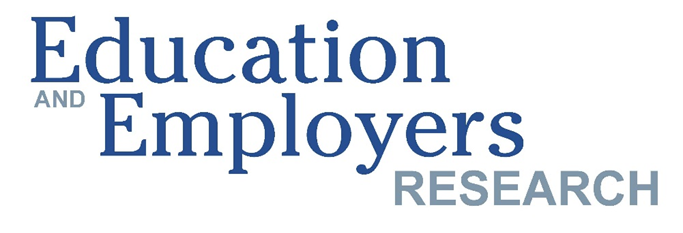 @Edu_Eresearch
Distribution of employer engagement activities
While South East has done the greatest number of activities, North East and South West have organised the least number of employers engagement activities across schools in the area.
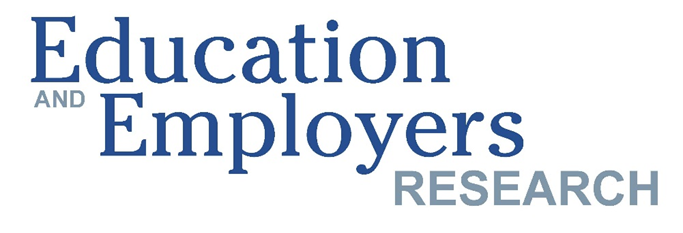 @Edu_Eresearch
Distribution of employer engagement activities
Volume by Indicators of social disadvantage: Free school meal and parental education
Volume of activities by school type, 14-16
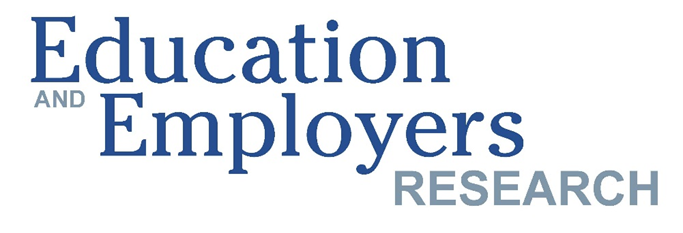 a) Most young people educated in the state sector think that their schools prepared them poorly for adult working life; b) Young adults who experienced greater volume of school-mediated employer engagement feel better prepared for the adult working world
a) Most employer engagement wasn’t helpful in making decisions at age 16 unless teenagers recalled 4+ activitiesb) Most employer engagement wasn’t helpful in applying for university unless teenagers recalled 4+ activitiesc)Most employer engagement wasn’t helpful in applying for a full-time job, but participation in 3+ activities made a big difference
If you found the activities helpful, tell us the reason…
Young adults’ perceptions on how schools and colleges could have better prepared them for the working world
Young adults’ career ambitions
@Edu_Eresearch
More than half of young people find it difficult to pursue their career ambitions in the current labour market

Young people with greater experiences of the world of work appear to find it easier to pursue their career ambitions (its all about volume)
What schools and colleges did to help young adults succeed in the adult working world
Key findings: 

Higher volumes of school-mediated employer engagement are associated with reduced incidence of NEET 

Undertaking individual employer engagement activities is associated with reduced incidence of being NEET 

Pre-16 participation in Job shadowing is associated with an adult wage premium of 11% 

Young adults who found their school-mediated employer engagement activities ‘helpful in getting a job’, earned up to 16.4% more than peers who did not take part in any activities

Young adults experienced wage premiums linked to individual activities when undertaken within school(s) which they felt had prepared them well for adult life 

Wage premiums of up to £3,500 can be identified linked to teenage participation in school-mediated employer engagement activities
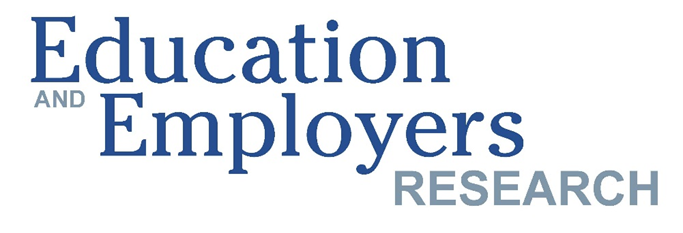 @Edu_Eresearch
Young adults experienced wage premiums linked to individual activities where they felt their school(s) had prepared them well for adult life
* Based on the average salary reported by our sample
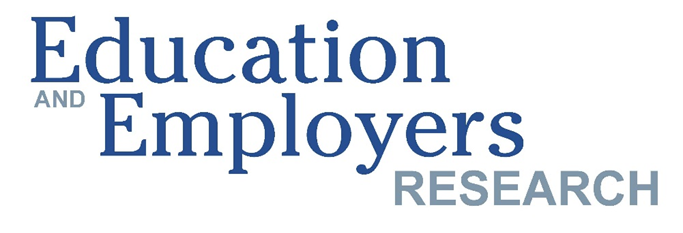 @Edu_Eresearch
Higher volumes of school-mediated employer engagement are associated with reduced incidence of NEET
Control variables
Age
Highest qualification (L1-L5)
Ethnicity (white vs non-white)
Region of UK
School type 14-16
School type 16-19
Gender
Parental education 
Free School Meal
→  1,536 individuals
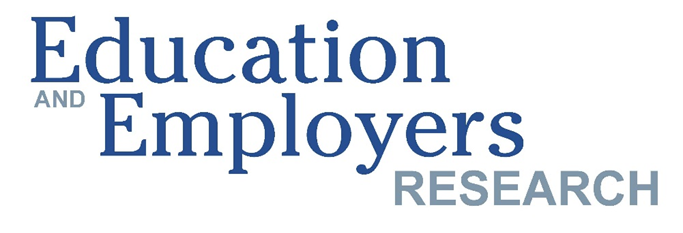 @Edu_Eresearch
Undertaking individual employer engagement activities is associated with reduced incidence of being NEET*
* We asked the respondents about their economic activity on the day of the questionnaire
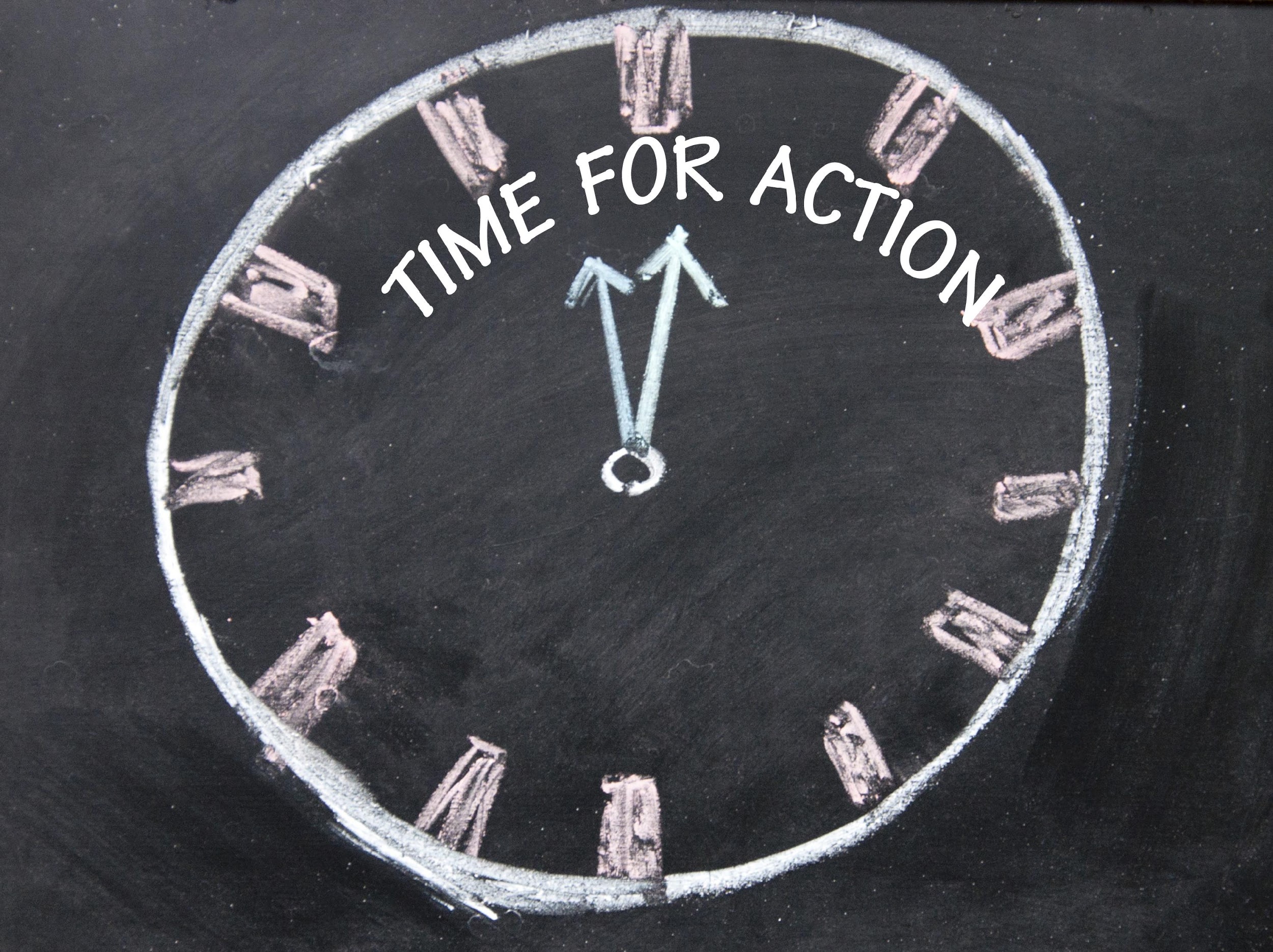 Implications for policy and practice
Quantity matters: greater volume of school-mediated employer engagement is associated with better economic outcomes

Quality matters:  more highly regarded employer engagement is associated with better economic outcomes

Equity matters: access to school-mediated employer engagement is not fairly distributed
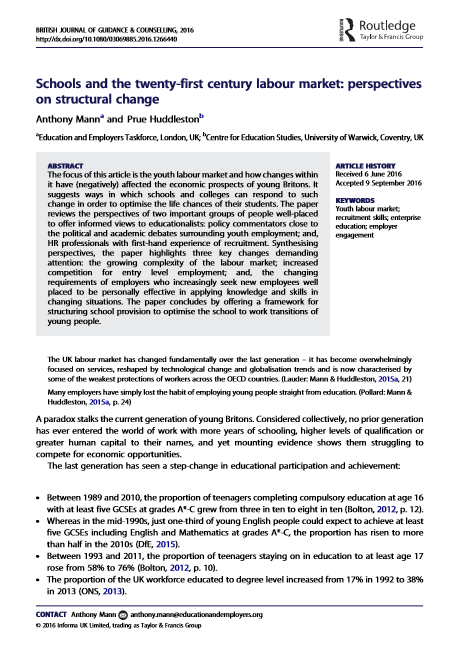 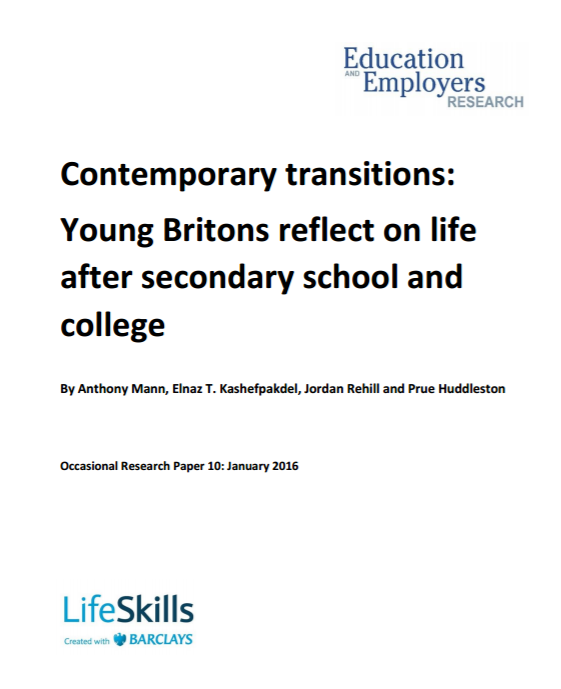 Two
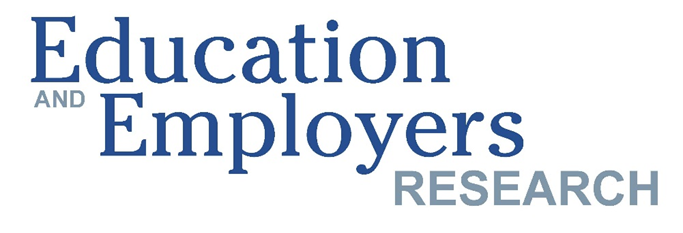 Schools and the twenty-first century labour market
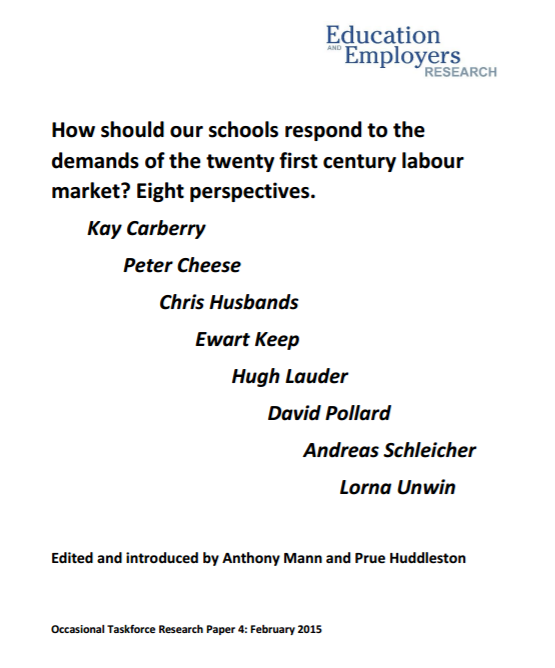 Anthony Mann and Prue Huddleston (2016) “Schools and the twenty-first century labour market: perspectives on structural change”  British Journal of Guidance and Counselling
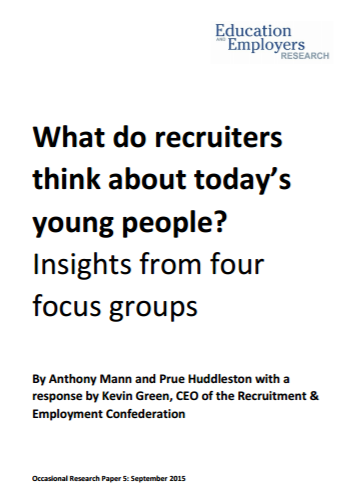 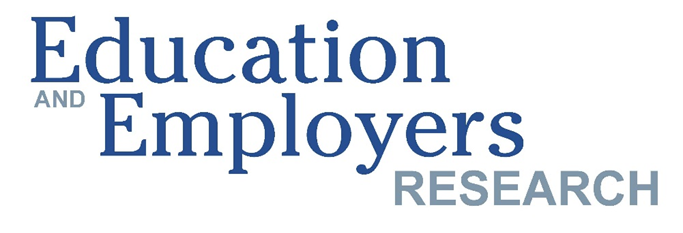 @Edu_Eresearch
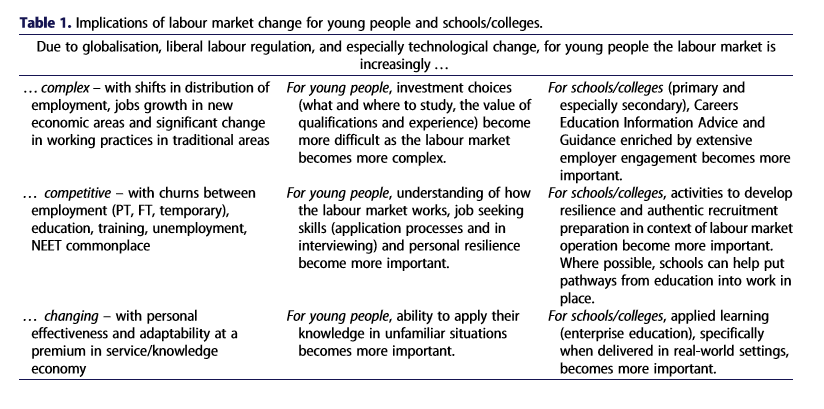 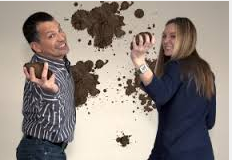 Three
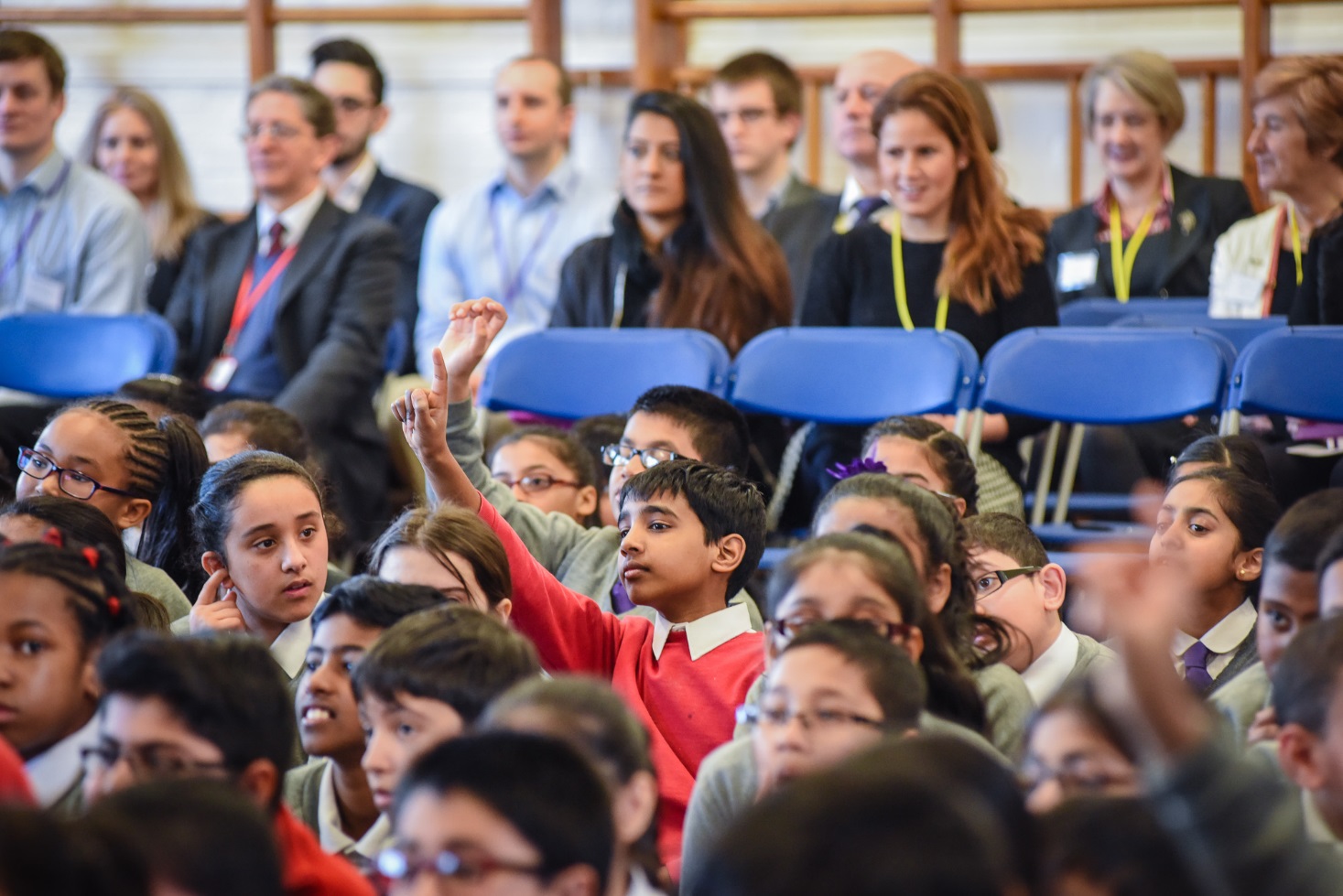 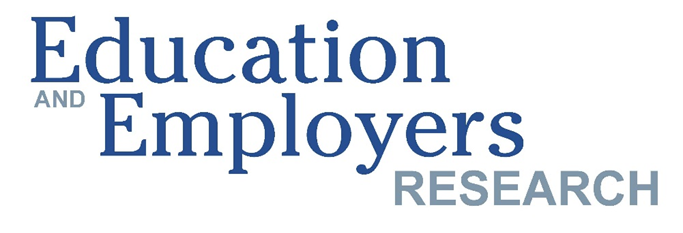 @Edu_Eresearch
So please…
Do a lot – throw mud with wild abandon
Be authentic – keep it real
Do different things focused around:
Enhance young people’s understanding of jobs and careers
Provide young people with knowledge and skills demanded by the contemporary labour market
Provide young people with knowledge and skills demanded for successful school to work transitions
Enrich education and underpinning pupil attainment.
Start young – from primary onwards
Be coercive at times – they don’t know what they don’t know
Be professional – high quality, impartial careers provision
And … ask the kids what they think about their experiences!
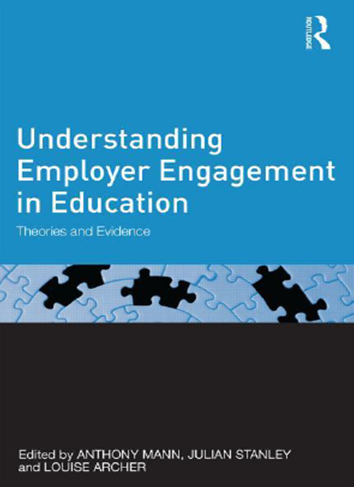 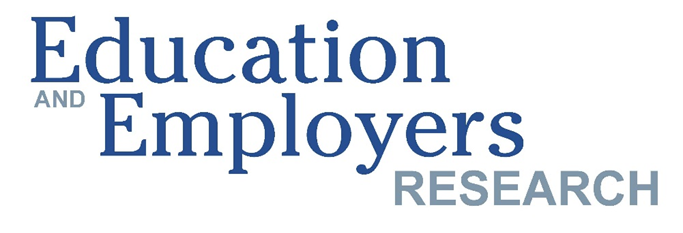 Thank you for your time
Elnaz.Kashef@educationandemployers.org
@Edu_EResearch

http://www.educationandemployers.org/research-type/taskforce-publications/